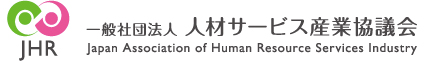 ロールプレイング事例解説
別途配布資料
事例１　（A社・A氏）
1
＜事例１　Ａ社＞　求人企業
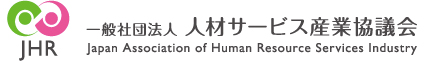 別途配布
■当初ニーズ
■変更後の専門知識・技能
・当該業界での実務経験、知識。年齢は35歳位まで。
・様々な年齢層、雇用形態のマネジメント経験者。
・年齢不問
・業界経験不問
■仕事内容
仕事のし方
新たなポジションの責任者として
・集配ルート、業務プロセスの設計
・柔軟な運用計画の立案
・業務全般のマネジメント、労務管理
・緊急時のスタッフのアサイン
・スタッフのフォロー
・顧客クレームへの対応
■採用背景
・この２年でスタッフが10数名から100名規模に急拡大。
・既存の集配ルートやスタッフの欠勤対応等が人員の　拡大に追い付いていない。
・医療機関からのクレームやスタッフの不満も増加。
・専任がおらず、社内にノウハウが不足。
人との関わり方
■求人企業の優先課題
・顧客クレームやスタッフの不満を未然に防ぐ。
・集配ルートや業務プロセスの設計だけでなく、柔軟な運用計画の立案が肝に。
・クレーム対応や個々のスタッフのマネジメントはリーダーに任せられるので、マネジメントの仕組みづくりが最優先課題。
2
＜事例１　Ａ氏＞　求職者
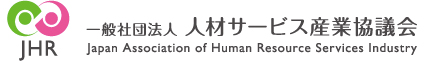 別途配布
■当初希望
・業界は不問で（コールセンター等の）立ち上げ業務、マネジメントポジションを希望
ポータブルスキルの見立て
■プロフィール
仕事のし方
・48歳、男性、大卒。大手ＳＩのシステム営業を経て、カスタマーセンターの設立を数多く担当（14年勤務）。
・専門的にコールセンターの立ち上げを経験したく、大手アウトソーシング企業に転職。
・現在ITコンサルティング会社でソリューション事業部の立ち上げを担当。
・体育会ヨット部、爽やかにコミュニケーションができる。
■エピソード
・センター構築の企画立案から立ち上がり後の運営までを実質一人で対応した。
・アルバイトの急な欠勤、退職への対処や大きなクレームへの対応等を経験。体育会出身ならではの粘り強いメンバー、顧客対応力で安定したセンター運営を実現し、数々の社内表彰を獲得。
人との関わり方
■解決してきた課題
・複数の業務を同時並行で進めることが要求されるコールセンター立ち上げを緻密な計画を立てて乗り切った。
・多様なスタッフとの円滑なコミュニケーションを通じ、安定したコールセンターの運用を実現。
3
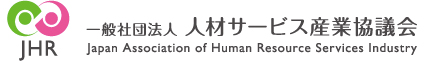 ＜決定：Ａ社×Ａ氏＞
同業からの採用が難航しつつ、採用要件定義に苦慮しており、応募者は一定集まりながらもNGを繰り返していた。
Ａ氏はＩＴ業界の出身で全く違ったバックグランドではあったが、Ａ氏のコールセンター業務経験がＡ社の業務と非常に近い要素であることをアピールし、面接に臨んだ。
社長が緻密な計画立案力、部下マネジメントと明朗快活で潔いスタンスに惚れ込み、またＡ氏は社長の豪快に権限移譲する経営スタイルに魅力を感じて、意気投合。
仕事のし方
■Ａ社の優先課題
・顧客クレームやスタッフの不満を未然に防ぐ。
・集配ルートや業務プロセスの設計だけでなく、柔軟な運用計画の立案が肝に。
・クレーム対応や個々のスタッフのマネジメントはリーダーに任せられるので、マネジメントの仕組みづくりが最優先課題。
人との関わり方
■Ａ氏が解決してきた課題
・複数の業務を同時並行で進めることが要求されるコールセンター立ち上げを緻密な計画を立てて乗り切った。
・多様なスタッフとの円滑なコミュニケーションを通じ、安定したコールセンターの運用を実現。
4
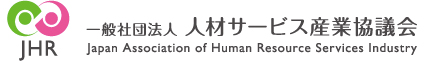 ロールプレイング事例解説
別途配布資料
事例２　（B社・B氏）
5
＜事例２　Ｂ社＞　求人企業
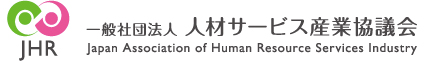 別途配布
■当初ニーズ
■変更後の専門知識・技能
・経営戦略、事業計画策定経験、50歳位まで。
・機械の知識、食品工場へのソリューション営業経験
・50名程度のメンバーマネジメント
・業界経験不問
仕事のし方
■仕事内容
・役員クラスとして、営業管理や経営企画を担当
・既存製品の新たな販路の開拓に向けた営業戦略・戦術の立案と推進
・営業組織をルートセールスからソリューション営業に転換させる為の具体策の立案、
・営業組織をリードしていくリーダーシップの発揮
■採用背景
・さらなる成長に向けた戦略が描けていない。
・主力商品の潜在的な顧客は数千社あると想定されるが、現在の顧客は200社。
・創業オーナーのワンマン経営が影響してイエスマンが多い社内に後継者が見当たらない。
人との関わり方
■求人企業の優先課題
・まずは具体的な戦略立案が急務。新たな顧客ターゲットや想定ニーズ、自社製品の優位性の仮説立案が最優先。
・営業組織に対するリーダーシップも大事だが、新たな戦略をオーナーに気おくれなく提言、進言してコンセンサスを得ることが最優先。
6
＜事例２　Ｂ氏＞　求職者
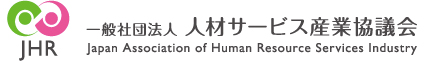 別途配布
■当初希望
・業界不問で法人営業の正社員を希望。
ポータブルスキルの見立て
■プロフィール
仕事のし方
・45才男性。大手家電メーカー入社後、産業機械の国内営業（5年）、貿易通関業務（3年）、米国駐在（3年）。・30歳を超え、ラーメン店に弟子入り、 独立を目指す。
・ラｰメン修行、店舗経営を経て営業／管理部門役員
　（12年）に就任。
・人あたりがよく快活で腹の据わった方。
■エピソード
・米国駐在時、改めて販売戦略を練り直し、自社の品質の高さ、思想を現地のスタッフに浸透させた。
・店舗運営では、仕入原価・在庫管理、工程の歩留改善などを合理化。人材育成の発想を取り入れ、評判の良い店舗に仕上げた。
・社長の意向を現場に分かり易く伝え、店舗の声を吸い上げて経営に進言するなどの手腕を評価された。
・ＮＹ出店の際、自ら店長として覚悟を持って取り組む。
人との関わり方
■解決してきた課題
・米国駐在、ラーメン店で自ら課題を設定して既存商品の販売戦略を立案。
・オーナー経営者に臆することなく進言、コンセンサスを得て自らの考えを推進する。
7
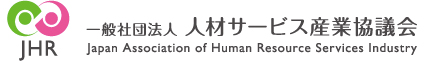 ＜決定：Ｂ社×Ｂ氏＞
大手企業の優秀層が多数応募、面接をしたが、物足りず、コネで採用した社長候補もオーナーのじきじき指導に音を上げて退職。
大手でビジネスの基礎を身に着ている、オーナーの傍でベンチャーの立ち上げを体験している、エリート街道からいばらの道を選んだ決断が目にとまり面接へ。
面接では戦略立案、推進力と覚悟のほどを社長が認め、他候補者を押しのけ内定。
Ｂ氏も家業ではなく事業として成立しており、成長の余地があると判断し、内定受諾。
仕事のし方
■Ｂ社の優先課題
・まずは具体的な戦略立案が急務。新たな顧客ターゲットや想定ニーズ、自社製品の優位性の仮説立案が最優先。
・営業組織に対するリーダーシップも大事だが、新たな戦略をオーナーに気おくれなく提言、進言してコンセンサスを得ることが最優先。
人との関わり方
■Ｂ氏が解決してきた課題
・米国駐在、ラーメン店で自ら課題を設定して既存商品の販売戦略を立案。
・オーナー経営者に臆することなく進言、コンセンサスを得て自らの考えを推進する。
8
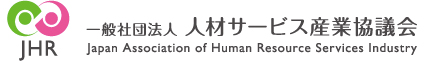 ロールプレイング事例解説
別途配布資料
事例3　（C社・C氏）
9
＜事例３　Ｃ社＞　求人企業
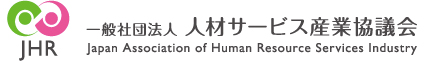 別途配布
■当初ニーズ
■変更後の専門知識・技能
・社外広報/社内広報に加え宣伝の管理職経験者。
・トラブル対応経験者で30～40代前半位までの方。・記者/広告代理店の人脈。
・年齢不問
・広報関連の業務経験・知識
仕事のし方
■仕事内容
・グループ全体の広報業務全般を担当
・広報戦略の立案/推進　※主に社外広報
・マスコミ各社への情報提供（プレスリリースや広報資料の作成）、取材対応
・記者発表会、展示会、セミナー等の企画運営
・近隣住民への説明、折衝
■採用背景
・会社の成長に伴い夜間騒音など近隣住民との対応機会も増える中、経験不足によるトラブルが増加。
・人脈や近隣住民対策のノウハウもなく、機動的な対応が出来ていない
・経営陣の対外広報経験も不足しており、現場で生じている問題のリスクを踏まえた意思決定が出来ていない。
人との関わり方
■求人企業の優先課題
・まずは様々な問題やトラブルに対し、広報として状況に応じた適切な対応を取ることが最優先。
・経営陣に現場で生じている問題とそのリスクを簡潔に伝え、適切で迅速な意思決定を引き出すことが重要。
10
＜事例３　Ｃ氏＞　求職者
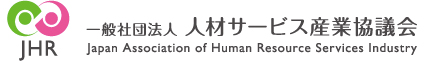 別途配布
■当初希望
・販促・宣伝・広報などＰＲ関連業務を希望。
ポータブルスキルの見立て
■プロフィール
仕事のし方
・51才/女性。議員秘書（6年）、出版社で文化欄編集を経て独立（3年）。子育てで数年ブランク（7年）の後、契約社員で２社（5年/7年）に勤務、
・いずれも広報・宣伝担当。　販売促進・ＰＲ、広告宣伝、広報、マーケ・コミュニケーションに一貫して従事。
・逞しさと爽やかさを備える。
■エピソード
・議員秘書として、様々な陳情を親身に傾聴、議員に進言し、難局を乗り切ってきた。
・宣伝/広報業務では、記者から情報を収集、リスクの芽を未然に察知、経営陣に具申しリスクを軽減。
・広告代理店や記者に折々の連絡やお礼状をまめに出すなどで関係を構築。
・子育て、陳情対応、マスコミとの付き合いを経て、たいていのことには動じないようになった。
人との関わり方
■解決してきた課題
・様々なトラブルや問題に相手の立場に立って臨機応変に適切に対応する。
・議員や経営陣に現状やリスクを端的に伝え、適切で迅速な意思決定を引き出す。
11
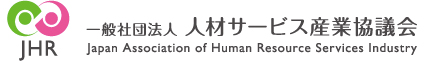 ＜決定：Ｃ社×Ｃ氏＞
Ｃ氏の直近のプロフィールはＣ社の当初ニーズから大きく外れていたが、広報・宣伝業務の経験だけでなく、議員秘書の経験が目にとまり面接へ。
マスコミで取りざたされるような事件が起きても動じない強さ、相手を安心させる爽やかさ、経営の意思を発信する役目に使命感持ちであることが評価される。
最終的に若い方と比して総合力、覚悟が違うところ評価されて内定。
仕事のし方
■Ｃ社の優先課題
・まずは様々な問題やトラブルに対し、広報として状況に応じた適切な対応を取ることが最優先。
・経営陣に現場で生じている問題とそのリスクを簡潔に伝え、適切で迅速な意思決定を引き出すことが重要。
人との関わり方
■Ｃ氏が解決してきた課題
・様々なトラブルや問題に相手の立場に立って臨機応変に適切に対応する。
・議員や経営陣に現状やリスクを端的に伝え、適切で迅速な意思決定を引き出す。
12